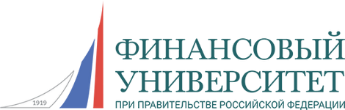 Федеральное государственное образовательное бюджетное учреждение высшего образования«Финансовый университет при Правительстве 
Российской Федерации»
8-ая Международная научно-практическая конференция «Научное издание международного уровня–2019: стратегия и тактика управления и развития»
Евгений Балацкий, Наталья Екимова
КОНКУРЕНЦИЯ РОССИЙСКИХ ЭКОНОМИЧЕСКИХ ЖУРНАЛОВ НА МЕЖДУНАРОДНОМ СЕГМЕНТЕ РЫНКА
МОСКВА, 
2019
1. Новый этап конкуренции: тотальное расширение зоны «мусорных» журналов
1. Появление нового стереотипа поведения: печататься следует только в журналах с международной сертификацией; традиционно широко используемый ранее список журналов Высшей аттестационной комиссии (ВАК) уже перестал служить ученым в качестве адекватного ориентира.
2. Сформировалось два сегмента рынка отечественных экономических журналов – внутренний, т.е. чисто российский, и внешний, т.е. международный. Почти весь внутренний сегмент по умолчанию попадает в разряд «мусора».
2. Новые императивы в оценке научных журналов
1. Издания внешнего сегмента начали «двигаться» в международных базах, перемещаясь в более высокие квартили. При такой ситуации унифицированная оценка качества журнала за сам факт его вхождения в базы Scopus и WoS уже не является адекватной; необходимо учитывать квартиль отечественных журналов.
 2. Многие издания осознали тот факт, что с русскоязычным контентом можно войти в международные базы, но двигаться в них нельзя. Попасть в 1-ый и 2-ой квартили с русскоязычной версией журнала практически невозможно; для этого необходимо иметь, по крайней мере, полномасштабную англоязычную версию.
3.1. Алгоритм построения РВЭЖ: учет новых трендов
В 2019 году введены новые элементы в методику составления РВЭЖ:
1. Экспертная оценка журналов шла только по одному параметру:
x6i – научный уровень i-го журнала (соответствие современным требованиям, степень инструментальной проработки, культура работы с эмпирическим материалом и т.п.) (т.е. индекс научного уровня).
2. При вычислении оценок научного уровня журналов внешнего сегмента использовалась следующая эвристическая процедура:
где kSi и kWi – коэффициенты надбавки за качество i-го журнала, вошедшего в определенную подгруппу базы Scopus и WoS соответственно; b – коэффициент приведения.
3.2. Алгоритм построения РВЭЖ: учет новых трендов
В рейтинговых расчетах параметр b полагался равным 1,5, а коэффициенты надбавки приведены в табл.1.
Таблица 1. Шкала соответствия подгрупп баз Scopus и WoS
3.3. Алгоритм построения РВЭЖ: учет новых трендов
3. Рассчитывается дополнительный показатель рыночной репрезентации журнала, учитывающий наличие англоязычной версии контента xAi. Величина показателя рыночной репрезентации формировалась в соответствии с правилом, заданным в табл.2.
Таблица 2. Начисление «премии» за наличие двуязычного контента
4. Итоговый балл оценивался на основе агрегирования РИНЦ-рейтинга yRi, экспертного рейтинга yЕi и рейтинга рыночной репрезентации yAi:
4. Алмазный список
Таблица 3. Алмазный список экономических журналов России, 2019 г.
5. Второй эшелон журналов
Таблица 4. Второй эшелон экономических журналов России, 2019 г.
6. Стилизованные примеры успехов и неудач
1. Работа «наверху»: о роли личности в истории журнала – издание «Деньги и кредит»
 
	2. Работа «внизу»: издание «Journal of Tax Reform»
7. Что можно ожидать в будущем?
1. Потеря журналов внешнего рынка для отечественных авторов. Пример: 60,7% контента журнала «Форсайт» в 2018 г. было отдано иностранным исследователям.
 
2. Потеря журналами внешнего рынка отечественных авторов.
БЛАГОДАРИМ 
ЗА
ВНИМАНИЕ!